ОГЭ-2025Задачи 1–5 — реальная математика
Блок задач, который проверяет навыки применения математических знаний в реальной жизни. Придется прочитать длинный текст, понять его, правильно выделить значимые для решения данные (обычно их в 2–3 раза меньше, чем текста всего) и правильно их применить для ответов на задания. Весьма полезные навыки. 

Учитель математики
МБОУ гимназия №14, г.Ейск
Матюха Эльвира Анатольевна
Условие
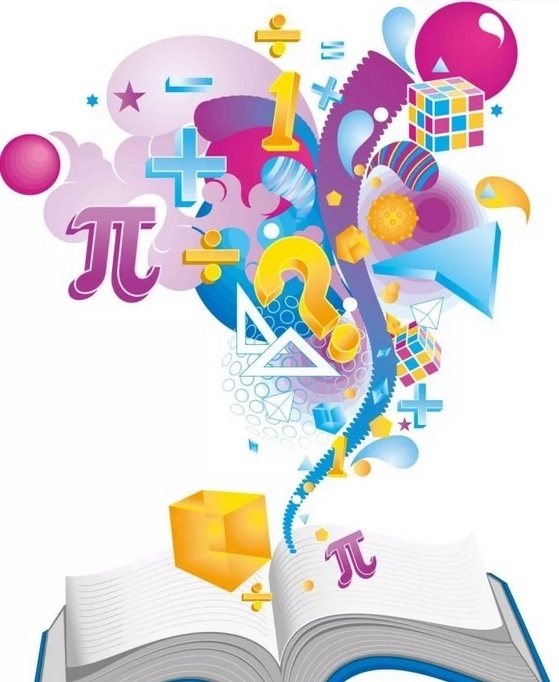 I вариант
II вариант
III вариант
IV вариант
V вариант
На плане изображено домохозяйство, находящееся по 
адресу: с.Малые Всегодичи, д.26
Важная информация?
ДА
НЕТ
[Speaker Notes: Полный текст к плану;
На плане изображено домохозяйство, находящееся по адресу: с.Малые Всегодичи, д.26. Сторона каждой клетки на плане равна 2 м. Участок имеет форму прямоугольника. Выезд и въезд осуществляются через единственные ворота. При входе на участок справа от ворот располагается коровник, а слева – курятник. Площадь, занятая курятником, равна 72 кв.м. Рядом с курятником расположен пруд, площадью 24 кв.м. Жилой дом расположен в глубине территории. Перед домом имеется фонтан. Между фонтаном и воротами – небольшая берёзовая роща. Между жилым домом и коровником построена баня. За домом находится огород (его границы отмечены пунктиром),  на котором есть теплица и (в самом углу) – компостная яма. Все дорожки внутри участка имеют ширину 1 м и вымощены тротуарной плиткой размером 1 м × 1 м. Между коровником и курятником имеется площадка площадью 56 кв.м, вымощенная тротуарной плиткой.

----------------------------------------------------------------------------------------------------------------------
На плане изображено домохозяйство, находящееся по 
Адресу: с.Малые Всегодичи, д.26]
Сторона каждой клетки на плане равна 2 м.
Важная информация?
ДА
НЕТ
!
[Speaker Notes: Сторона каждой клетки на плане равна 2 м.]
Участок имеет форму прямоугольника. Выезд и въезд 
осуществляются через единственные ворота
Важная информация?
ДА
НЕТ
!
[Speaker Notes: Участок имеет форму прямоугольника. Выезд и въезд 
осуществляются через единственные ворота]
При входе на участок справа от ворот располагается
коровник, а слева – курятник.
Важная информация?
ДА
НЕТ
!
7 - коровник
коровник
8 - курятник
курятник
[Speaker Notes: При входе на участок справа от ворот располагается
коровник, а слева – курятник.]
Площадь, занятая курятником, равна 72 кв.м. Рядом 
с курятником расположен пруд, площадью 24 кв.м.
Важная информация?
ДА
НЕТ
!
24 м²
пруд
7 - коровник
коровник
8 - курятник
4 - пруд
72 м²
курятник
[Speaker Notes: Площадь, занятая курятником, равна 72 кв.м.
Рядом с курятником расположен пруд, площадью 24 кв.м]
Жилой дом расположен в глубине территории
Перед домом имеется фонтан.
Важная информация?
ДА
НЕТ
!
Дом
24 м²
пруд
7 - коровник
коровник
8 - курятник
4 - пруд
5 - дом
9 - фонтан
72 м²
курятник
[Speaker Notes: Жилой дом расположен в глубине территории
Перед домом имеется фонтан.]
Между фонтаном и воротами – небольшая берёзовая
роща.
Важная информация?
ДА
НЕТ
!
Дом
24 м²
пруд
7 - коровник
коровник
8 - курятник
4 - пруд
5 - дом
9 - фонтан
72 м²
курятник
[Speaker Notes: Между фонтаном и воротами – небольшая берёзовая
роща.]
Между жилым домом и коровником построена баня.
Важная информация?
ДА
НЕТ
!
Дом
баня
24 м²
пруд
7 - коровник
коровник
8 - курятник
4 - пруд
5 - дом
9 - фонтан
72 м²
6 - баня
курятник
[Speaker Notes: Между жилым домом и коровником построена баня.]
За домом находится огород (его границы отмечены пунктиром), 
на котором есть теплица и (в самом углу) – компостная яма.
Важная информация?
ДА
НЕТ
!
к.яма
огород
Дом
теплица
баня
24 м²
пруд
7 - коровник
коровник
8 - курятник
4 - пруд
5 - дом
9 - фонтан
72 м²
6 - баня
курятник
2 - огород
3 - теплица
1 – ком. яма
[Speaker Notes: За домом находится огород (его границы отмечены пунктиром), 
на котором есть теплица и (в самом углу) – компостная яма.]
Все дорожки внутри участка имеют ширину 1 м и 
вымощены тротуарной плиткой размером 1 м × 1 м
Важная информация?
ДА
НЕТ
!
к.яма
огород
Дом
1 м
теплица
баня
24 м²
1м × 1м
пруд
1 м
7 - коровник
коровник
8 - курятник
1 м
4 - пруд
5 - дом
9 - фонтан
72 м²
1 м
6 - баня
курятник
2 - огород
3 - теплица
1 – ком. яма
[Speaker Notes: Все дорожки внутри участка имеют ширину 1 м и 
вымощены тротуарной плиткой размером 1 м × 1 м]
Между коровником и курятником имеется площадка
площадью 56 кв.м, вымощенная тротуарной плиткой
Важная информация?
ДА
НЕТ
!
к.яма
огород
Дом
теплица
баня
24 м²
1м × 1м
пруд
7 - коровник
коровник
8 - курятник
4 - пруд
5 - дом
9 - фонтан
72 м²
56 м²
6 - баня
курятник
2 - огород
3 - теплица
1 – ком. яма
[Speaker Notes: Между коровником и курятником имеется площадка
площадью 56 кв.м, вымощенная тротуарной плиткой]
Вариант 1
№ 1
№ 2
№ 3
№ 4
№ 5
I
Сопоставьте объекты, указанные в таблице с цифрами,
которыми эти объекты обозначены.
2
4
9
6
5
1.
24965
Ответ
7 - коровник
8 - курятник
4 - пруд
5 - дом
9 - фонтан
6 - баня
2 - огород
3 - теплица
1 – ком. яма
[Speaker Notes: Для получения ответа в таблице – нажимаем на название объекта в таблице.]
I
Тротуарная плитка продаётся в упаковках по 4 штуки. Сколько 
упаковок понадобилось купить, чтобы выложить все дорожки 
и площадку между коровником и курятником?
2.
Подсказки (4)
21
Ответ
1. Необходимо по плану сосчитать общее количество плиток
2. Общее количество разделить на кол-во плиток в одной упаковке
1м × 1м
7 - коровник
8 - курятник
3. Если в результате получилось дробное число – необходимо округлить до целого – 
в бОльшую сторону.
4 - пруд
5 - дом
9 - фонтан
6 - баня
2 - огород
3 - теплица
1 – ком. яма
[Speaker Notes: Между коровником и курятником имеется площадка
площадью 56 кв.м, вымощенная тротуарной плиткой]
I
Найдите площадь, которую занимает жилой дом.
Ответ дайте в квадратных метрах.
3.
Подсказки (6)
1. По рисунку определяем площадь бОльшего прямоугольника
84
Ответ
!
6·2=12
4·2=8
3·2=6
2. S1 = 8 · 12 = 96 (м²)
2
3. По рисунку определяем площадь мЕньшего прямоугольника
7 - коровник
8 - курятник
4 - пруд
5 - дом
9 - фонтан
4. S2 = 6 · 2 = 12 (м²)
6 - баня
2 - огород
5. S = S1 – S2
3 - теплица
1 – ком. яма
[Speaker Notes: Для визуализации действий на схеме необходимо нажимать на соответствующие прямоугольные выноски.]
I
Найдите расстояние от жилого дома до бани (расстояние
между двумя ближайшими точками объектов по прямой).
Ответ дайте в метрах.
4.
Подсказки
2
Ответ
!
1·2=2
7 - коровник
8 - курятник
4 - пруд
5 - дом
9 - фонтан
6 - баня
2 - огород
3 - теплица
1 – ком. яма
[Speaker Notes: Для визуализации действий на схеме необходимо нажать на кнопку «Подсказки»]
I
На участке планируется обновить всю тротуарную плитку.
В таблице представлены  условия трёх поставщиков плитки.
Во сколько рублей обойдётся самый выгодный вариант?
5.
Подсказки (5)
31240
Ответ
1. Необходимо по плану сосчитать общее количество плиток
1м × 1м
1 поставщик:
270 · 83 + 4000 + 15000 = 41410
7 - коровник
2. Сосчитать стоимость у каждого поставщика
8 - курятник
4 - пруд
2 поставщик:
280 · 83 + 3000 + 5000 = 31240
5 - дом
9 - фонтан
3 поставщик:
300 · 83 + 2000 + 8000 = 34900
6 - баня
2 - огород
3 - теплица
1 – ком. яма
[Speaker Notes: На участке планируется обновить всю тротуарную плитку.
В таблице представлены  условия трёх поставщиков плитки.
Во сколько рублей обойдётся самый выгодный вариант?]
Вариант II
№ 1
№ 2
№ 3
№ 4
№ 5
II
Сопоставьте объекты, указанные в таблице с цифрами,
которыми эти объекты обозначены.
3
7
1
6
4
1.
37164
Ответ
7 - коровник
8 - курятник
4 - пруд
5 - дом
9 - фонтан
6 - баня
2 - огород
3 - теплица
1 – ком. яма
[Speaker Notes: Для получения ответа в таблице – нажимаем на название объекта в таблице.]
II
Тротуарная плитка продаётся в упаковках по 5 штук. Сколько 
упаковок понадобилось купить, чтобы выложить все дорожки 
и площадку между коровником и курятником?
2.
Подсказки (4)
17
Ответ
1. Необходимо по плану сосчитать общее количество плиток
2. Общее количество разделить на кол-во плиток в одной упаковке
1м × 1м
7 - коровник
8 - курятник
3. Если в результате получилось дробное число – необходимо округлить до целого – 
в бОльшую сторону.
4 - пруд
5 - дом
9 - фонтан
6 - баня
2 - огород
3 - теплица
1 – ком. яма
[Speaker Notes: Между коровником и курятником имеется площадка
площадью 56 кв.м, вымощенная тротуарной плиткой]
II
Найдите площадь, которую занимает компостная яма.
Ответ дайте в квадратных метрах.
3.
Подсказки (3)
2·2=4
1. По рисунку определяем площадь прямоугольника
8
Ответ
!
2
2. S  = 4 · 2
7 - коровник
8 - курятник
4 - пруд
5 - дом
9 - фонтан
6 - баня
2 - огород
3 - теплица
1 – ком. яма
[Speaker Notes: Для визуализации действий на схеме необходимо нажимать на соответствующие прямоугольные выноски.]
II
Найдите расстояние от жилого дома до огорода (расстояние
между двумя ближайшими точками объектов по прямой).
Ответ дайте в метрах.
4.
Подсказки
4
Ответ
!
2·2=4
7 - коровник
8 - курятник
4 - пруд
5 - дом
9 - фонтан
6 - баня
2 - огород
3 - теплица
1 – ком. яма
[Speaker Notes: Для визуализации действий на схеме необходимо нажать на кнопку «Подсказки»]
II
На участке планируется обновить всю тротуарную плитку.
В таблице представлены  условия трёх поставщиков плитки.
Во сколько рублей обойдётся самый выгодный вариант?
5.
Подсказки (5)
41275
Ответ
1. Необходимо по плану сосчитать общее количество плиток
1м × 1м
1 поставщик:
430 · 83 + 5000 + 10000 = 50690
7 - коровник
2. Сосчитать стоимость у каждого поставщика
8 - курятник
4 - пруд
2 поставщик:
425 · 83 + 6000 = 41275
5 - дом
9 - фонтан
3 поставщик:
500 · 83 + 5000 = 46500
6 - баня
2 - огород
3 - теплица
1 – ком. яма
[Speaker Notes: На участке планируется обновить всю тротуарную плитку.
В таблице представлены  условия трёх поставщиков плитки.
Во сколько рублей обойдётся самый выгодный вариант?]
Вариант III
№ 1
№ 2
№ 3
№ 4
№ 5
III
Сопоставьте объекты, указанные в таблице с цифрами,
которыми эти объекты обозначены.
1
6
3
4
5
1.
16345
Ответ
7 - коровник
8 - курятник
4 - пруд
5 - дом
9 - фонтан
6 - баня
2 - огород
3 - теплица
1 – ком. яма
[Speaker Notes: Для получения ответа в таблице – нажимаем на название объекта в таблице.]
III
Тротуарная плитка продаётся в упаковках по 6 штук. Сколько 
упаковок понадобилось купить, чтобы выложить все дорожки 
и площадку между коровником и курятником?
2.
Подсказки (4)
14
Ответ
1. Необходимо по плану сосчитать общее количество плиток
2. Общее количество разделить на кол-во плиток в одной упаковке
1м × 1м
7 - коровник
8 - курятник
3. Если в результате получилось дробное число – необходимо округлить до целого – 
в бОльшую сторону.
4 - пруд
5 - дом
9 - фонтан
6 - баня
2 - огород
3 - теплица
1 – ком. яма
[Speaker Notes: Между коровником и курятником имеется площадка
площадью 56 кв.м, вымощенная тротуарной плиткой]
III
Найдите площадь, которую занимает теплица.
Ответ дайте в квадратных метрах.
3.
Подсказки (3)
1. По рисунку определяем площадь прямоугольника
12
Ответ
!
3·2=6
2
2. S  = 6 · 2
7 - коровник
8 - курятник
4 - пруд
5 - дом
9 - фонтан
6 - баня
2 - огород
3 - теплица
1 – ком. яма
[Speaker Notes: Для визуализации действий на схеме необходимо нажимать на соответствующие прямоугольные выноски.]
III
Найдите расстояние от жилого дома до теплицы (расстояние
между двумя ближайшими точками объектов по прямой).
Ответ дайте в метрах.
4.
Подсказки
8
Ответ
!
4·2=8
7 - коровник
8 - курятник
4 - пруд
5 - дом
9 - фонтан
6 - баня
2 - огород
3 - теплица
1 – ком. яма
[Speaker Notes: Для визуализации действий на схеме необходимо нажать на кнопку «Подсказки»]
III
На участке планируется обновить всю тротуарную плитку.
В таблице представлены  условия трёх поставщиков плитки.
Во сколько рублей обойдётся самый выгодный вариант?
5.
Подсказки (5)
33360
Ответ
1. Необходимо по плану сосчитать общее количество плиток
1м × 1м
1 поставщик:
300 · 83 + 5000 + 10000 = 39900
7 - коровник
2. Сосчитать стоимость у каждого поставщика
8 - курятник
4 - пруд
2 поставщик:
300 · 83 + 6000 + 12250 = 43150
5 - дом
9 - фонтан
3 поставщик:
320 · 83 + 6800 = 33360
6 - баня
2 - огород
3 - теплица
1 – ком. яма
[Speaker Notes: На участке планируется обновить всю тротуарную плитку.
В таблице представлены  условия трёх поставщиков плитки.
Во сколько рублей обойдётся самый выгодный вариант?]
Вариант IV
№ 1
№ 2
№ 3
№ 4
№ 5
IV
Сопоставьте объекты, указанные в таблице с цифрами,
которыми эти объекты обозначены.
5
2
7
6
1
1.
52761
Ответ
7 - коровник
8 - курятник
4 - пруд
5 - дом
9 - фонтан
6 - баня
2 - огород
3 - теплица
1 – ком. яма
[Speaker Notes: Для получения ответа в таблице – нажимаем на название объекта в таблице.]
IV
Тротуарная плитка продаётся в упаковках по 3 штуки. Сколько 
упаковок понадобилось купить, чтобы выложить все дорожки 
и площадку между коровником и курятником?
2.
Подсказки (4)
28
Ответ
1. Необходимо по плану сосчитать общее количество плиток
2. Общее количество разделить на кол-во плиток в одной упаковке
1м × 1м
7 - коровник
8 - курятник
3. Если в результате получилось дробное число – необходимо округлить до целого – 
в бОльшую сторону.
4 - пруд
5 - дом
9 - фонтан
6 - баня
2 - огород
3 - теплица
1 – ком. яма
[Speaker Notes: Между коровником и курятником имеется площадка
площадью 56 кв.м, вымощенная тротуарной плиткой]
IV
Найдите площадь, которую занимает баня.
Ответ дайте в квадратных метрах.
3.
Подсказки (2)
1. По рисунку определяем площадь прямоугольника
24
Ответ
!
2. S  = 6 · 4
3·2=6
2·2=4
7 - коровник
8 - курятник
4 - пруд
5 - дом
9 - фонтан
6 - баня
2 - огород
3 - теплица
1 – ком. яма
[Speaker Notes: Для визуализации действий на схеме необходимо нажимать на соответствующие прямоугольные выноски.]
IV
Найдите расстояние от жилого дома до пруда (расстояние
между двумя ближайшими точками объектов по прямой).
Ответ дайте в метрах.
4.
Подсказки
8
Ответ
!
4·2=8
7 - коровник
8 - курятник
4 - пруд
5 - дом
9 - фонтан
6 - баня
2 - огород
3 - теплица
1 – ком. яма
[Speaker Notes: Для визуализации действий на схеме необходимо нажать на кнопку «Подсказки»]
IV
На участке планируется обновить всю тротуарную плитку.
В таблице представлены  условия трёх поставщиков плитки.
Во сколько рублей обойдётся самый выгодный вариант?
5.
Подсказки (5)
42860
Ответ
1. Необходимо по плану сосчитать общее количество плиток
1м × 1м
1 поставщик:
440 · 83 +10000 = 46520
7 - коровник
2. Сосчитать стоимость у каждого поставщика
8 - курятник
4 - пруд
2 поставщик:
430 · 83 + 5000 + 3000 = 43690
5 - дом
9 - фонтан
3 поставщик:
420 · 83 + 2000 + 6000 = 42860
6 - баня
2 - огород
3 - теплица
1 – ком. яма
[Speaker Notes: На участке планируется обновить всю тротуарную плитку.
В таблице представлены  условия трёх поставщиков плитки.
Во сколько рублей обойдётся самый выгодный вариант?]
Вариант V
№ 1
№ 2
№ 3
№ 4
№ 5
V
Сопоставьте объекты, указанные в таблице с цифрами,
которыми эти объекты обозначены.
4
3
5
2
8
1.
43528
Ответ
7 - коровник
8 - курятник
4 - пруд
5 - дом
9 - фонтан
6 - баня
2 - огород
3 - теплица
1 – ком. яма
[Speaker Notes: Для получения ответа в таблице – нажимаем на название объекта в таблице.]
V
Тротуарная плитка продаётся в упаковках по 7 штук. Сколько 
упаковок понадобилось купить, чтобы выложить все дорожки 
и площадку между коровником и курятником?
2.
Подсказки (4)
12
Ответ
1. Необходимо по плану сосчитать общее количество плиток
2. Общее количество разделить на кол-во плиток в одной упаковке
1м × 1м
7 - коровник
8 - курятник
3. Если в результате получилось дробное число – необходимо округлить до целого – 
в бОльшую сторону.
4 - пруд
5 - дом
9 - фонтан
6 - баня
2 - огород
3 - теплица
1 – ком. яма
[Speaker Notes: Между коровником и курятником имеется площадка
площадью 56 кв.м, вымощенная тротуарной плиткой]
V
Найдите площадь, которую занимает коровник.
Ответ дайте в квадратных метрах.
3.
Подсказки (3)
1. По рисунку определяем площадь прямоугольника
32
Ответ
!
2. S  = 4 · 8
2·2=4
7 - коровник
8 - курятник
4 - пруд
4·2=8
5 - дом
9 - фонтан
6 - баня
2 - огород
3 - теплица
1 – ком. яма
[Speaker Notes: Для визуализации действий на схеме необходимо нажимать на соответствующие прямоугольные выноски.]
V
Найдите расстояние от бани до коровника (расстояние
между двумя ближайшими точками объектов по прямой).
Ответ дайте в метрах.
4.
Подсказки
2
Ответ
!
1·2=2
7 - коровник
8 - курятник
4 - пруд
5 - дом
9 - фонтан
6 - баня
2 - огород
3 - теплица
1 – ком. яма
[Speaker Notes: Для визуализации действий на схеме необходимо нажать на кнопку «Подсказки»]
V
На участке планируется обновить всю тротуарную плитку.
В таблице представлены  условия трёх поставщиков плитки.
Во сколько рублей обойдётся самый выгодный вариант?
5.
Подсказки (5)
42860
Ответ
1. Необходимо по плану сосчитать общее количество плиток
1м × 1м
1 поставщик:
440 · 83 +10000 = 46520
7 - коровник
2. Сосчитать стоимость у каждого поставщика
8 - курятник
4 - пруд
2 поставщик:
430 · 83 + 5000 + 3000 = 43690
5 - дом
9 - фонтан
3 поставщик:
420 · 83 + 2000 + 6000 = 42860
6 - баня
2 - огород
3 - теплица
1 – ком. яма
[Speaker Notes: На участке планируется обновить всю тротуарную плитку.
В таблице представлены  условия трёх поставщиков плитки.
Во сколько рублей обойдётся самый выгодный вариант?]